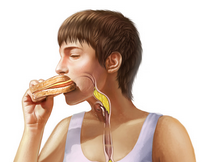 Spijsverteringskanaal
Medische vakken 
1e jaars
Lesprogramma
Tekening spijsverteringsstelsel

 Functie spijsverteringsorganen

Evaluatie v/d les
Lesdoelen
Aan het einde van de les, kan je:
Uitleggen welke organen in het spijsverteringskanaal zitten

Uitleggen hoe de organen van het spijsverteringskanaal werken
Wat is de weg die het voedsel in het lichaam aflegt?
 
Tekenen
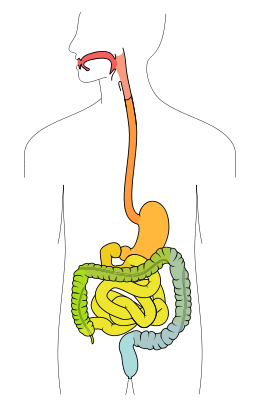 Spijsvertering
Spijsvertering = letterlijk ‘het verteren van spijzen’. 

Voedsel wordt afgebroken tot voedingsstoffen 
die het lichaam kan opnemen en gebruiken.
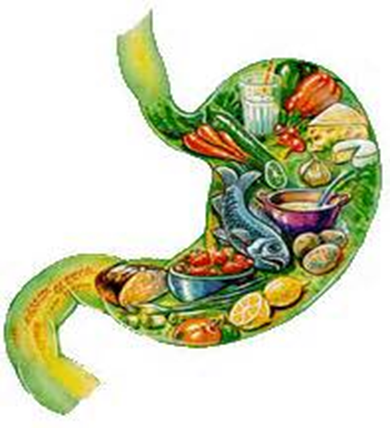 De mond
Lippen →
Kauwen →
Speeksel →
 Tong →
Afsluiten v/d mond, voelen, klanken (spraak)
gebit, afsnijden, fijnmalen, kauwspieren
Enzym amylase; afbreken koolhydraten, glijmiddel
smaken waarnemen,  slikken, voedsel verplaatsen
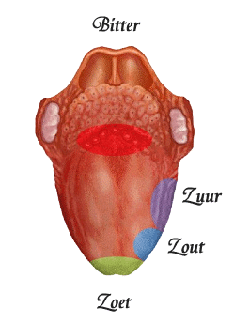 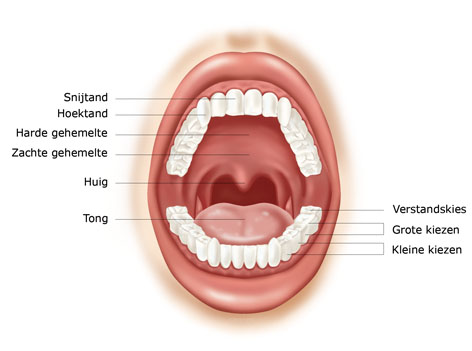 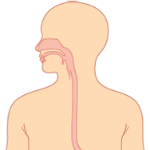 De slokdarm
Functie:
Transport
(lengte en kringspieren)
De maag
Functies:
- Tijdelijk opslag voedsel
- Spierwand; kneden
-Maagsap (zuur); doden bacteriën
-Enzym pepsine; Afbraak eiwitten
http://www.schooltv.nl/video/maagsap-goed-kauwen-is-het-halve-werk/#q=spijsvertering
Lever & gal
Functies:
- Ontgiftigen, stofwisseling (glucose, eiwitten, vet, vitamines)
- Gal; verteren van vetten
*functie galblaas= opslag
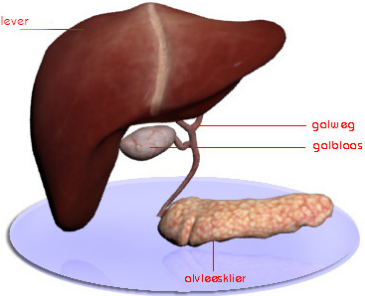 Alvleesklier
Functies:
Enzymen; voor de afbraak van koolhydraten, vetten en eiwitten.

Neutralisatie van maagzuur

Productie insuline en glucagon
Twaalfvingerige darm
Functies:
Verbinding tussen maag en dunne darm (12 vingers breed)
Toevoer spijsverteringsappen (alvleesklier en gal)
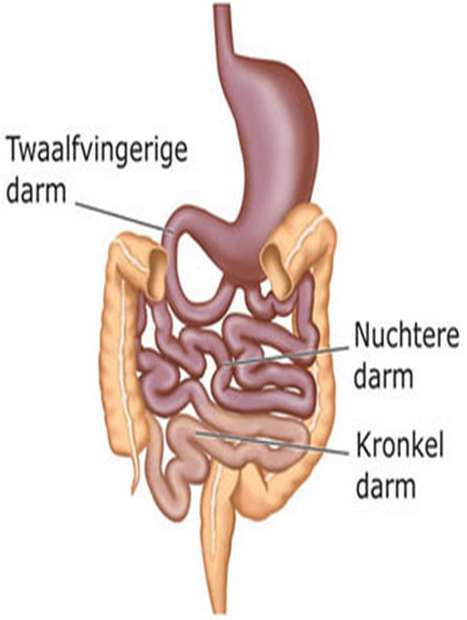 De dunne darm (2 delen)
Functies:
Voedsel brok wordt vermengd met darmsap en wordt nu volledig verteerd. 
Opnemen voedingstoffen; aminozuren, korte eiwitten, vitaminen en glucose. 


Nuchtere darm
Kronkeldarm
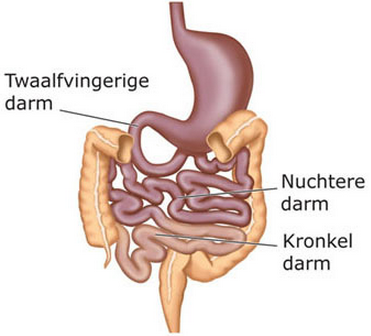 Dikke darm
Functies:
Indikken van voedsel 
 Opnemen water en zouten
(Endeldarm *Rectum: bewaren v/d ontlasting *feces) 
(Anus: kringspier)
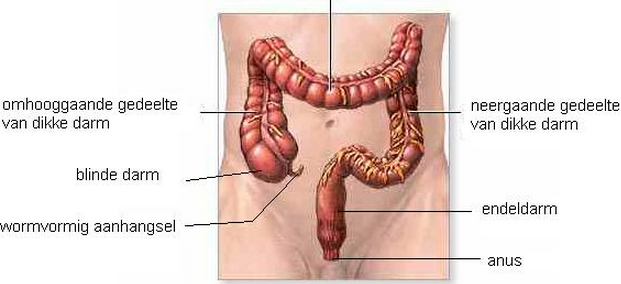 Lesevaluatie
Terugblik lesdoelen:

- Uitleggen welke organen in het spijsverteringskanaal zitten

- Uitleggen hoe de organen van het spijsverteringskanaal werken
Online opdrachten over de spijsvertering
Links:
http://www.anatomie-online.nl/spijsvertering-organenquiz.html

http://www.anatomie-online.nl/spijsvertering-kennisquiz3.html
Extra